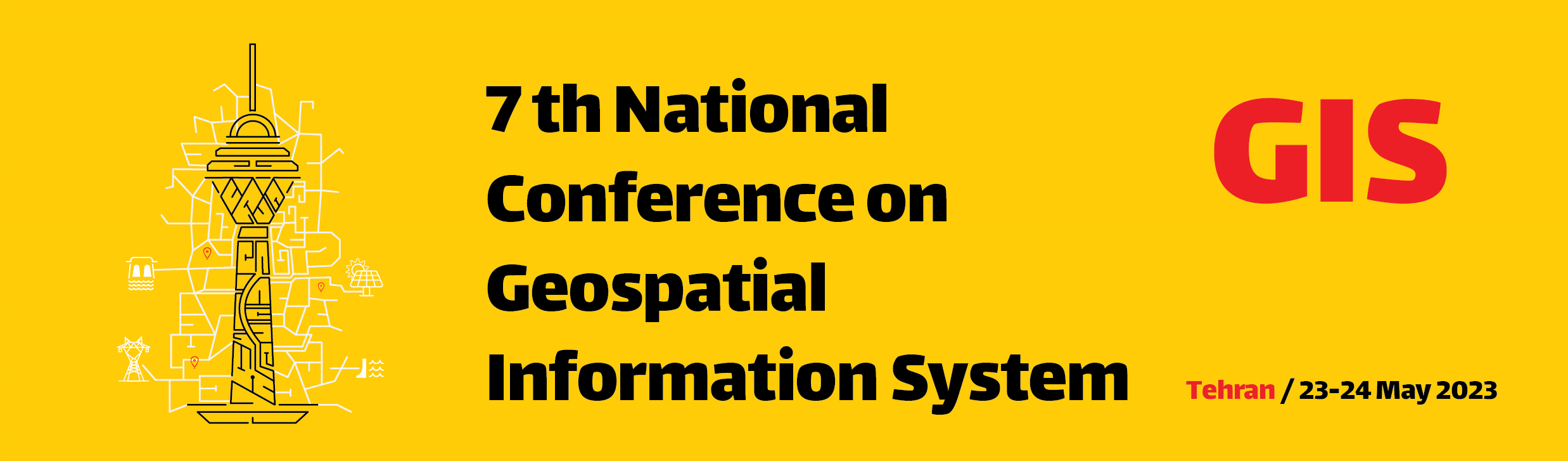 Title:Presented by:Authors with Affiliation:
Topic:
Paper code: xxxx
Slides Design:
Prepare your presentation using PowerPoint.
21th May 2023 is the deadline for uploading the PowerPoint presentation on the conference site
2
Slides Design:
Title of your paper should be placed on the first slide.
Text: Good readability and appropriate font size (Recommended: Times New Roman 20)
Figures and diagrams: Sufficiently clear, an appropriate size and resolution
Tables: Readability, with Column Headings and legible fonts
2
3
Slides Design:
The time required to complete the presentation is only 15 minutes + 5 minutes for QA
This is a hard restriction
3
4
Do not mention these topics:
Any advertisement
Any content unrelated to the article
4
5
Questions? 

Thank you for your attention!
6